15-4=
11-6=
18-7=
The pet store had 15 puppies. 7 of them went to live with families. How many were left?
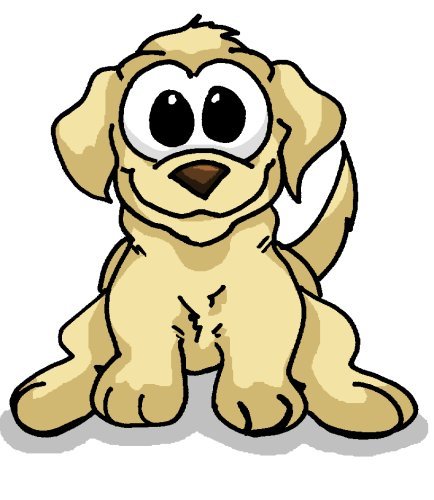 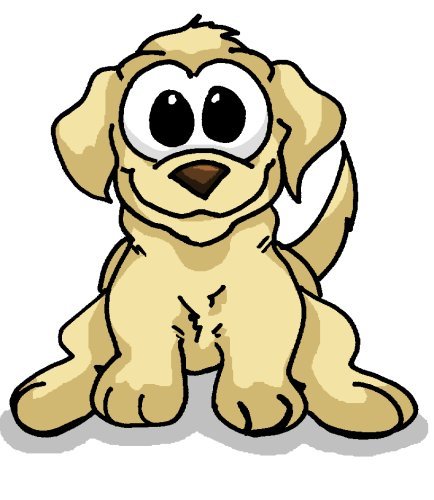 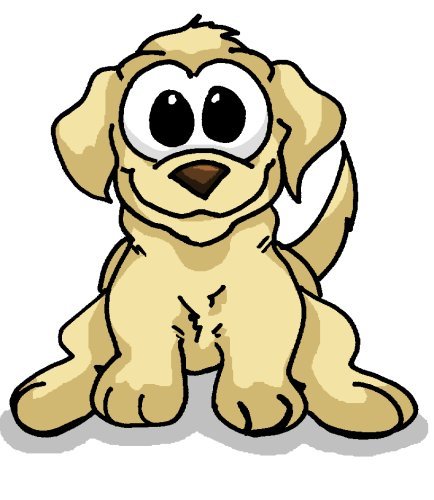 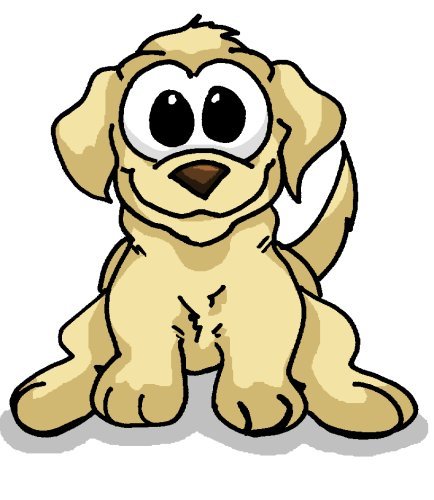 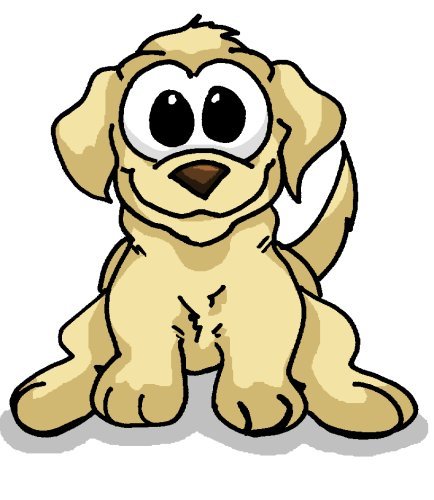 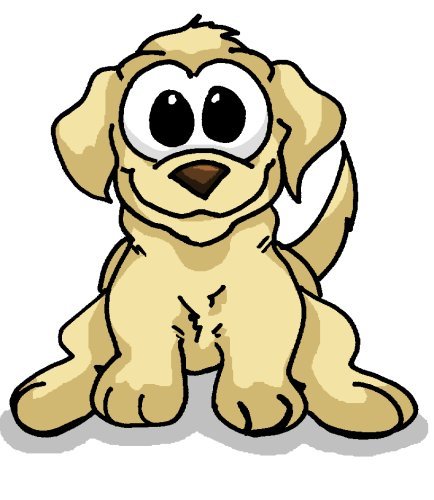 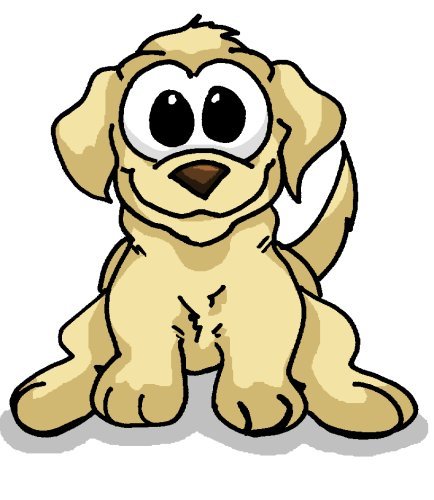 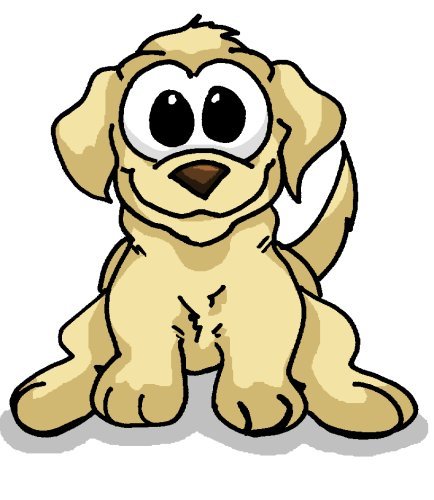 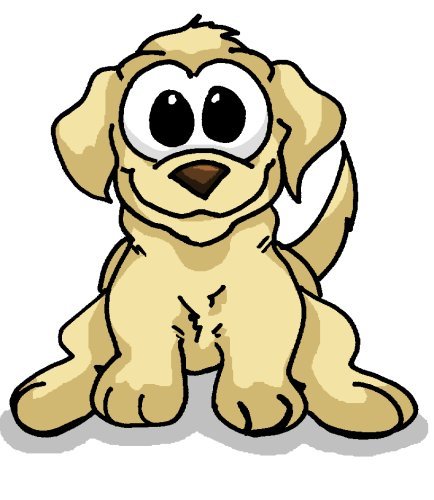 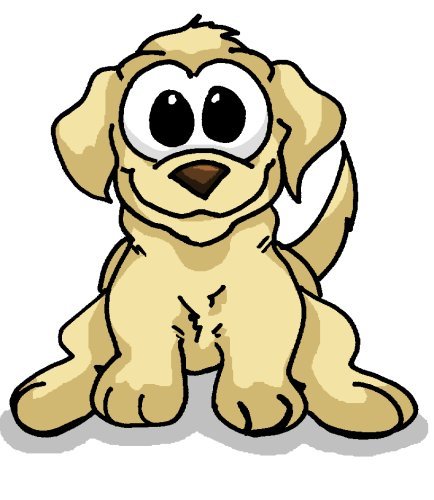 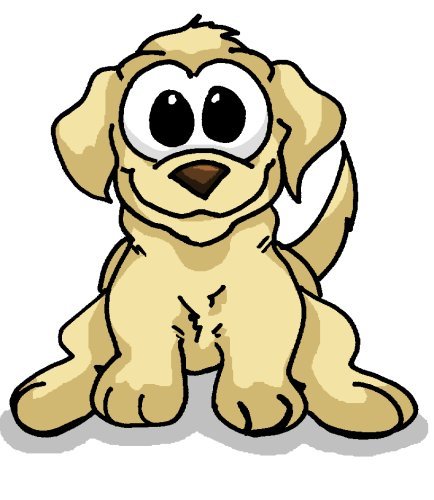 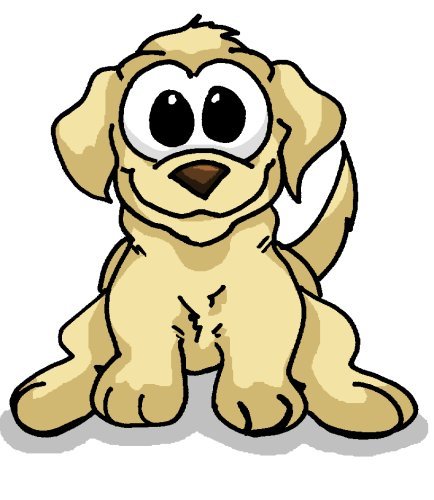 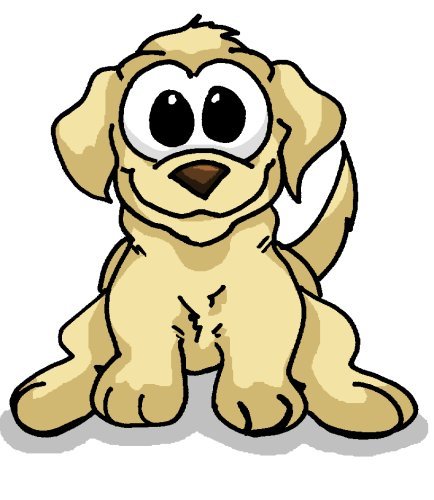 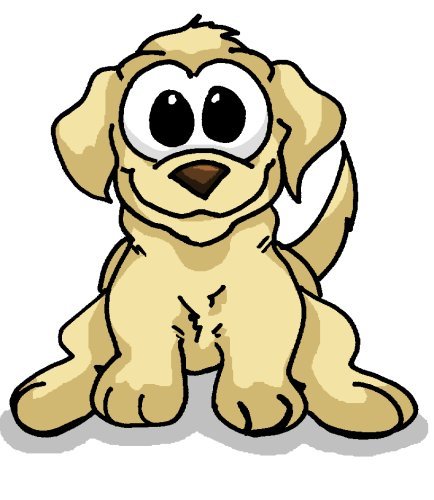 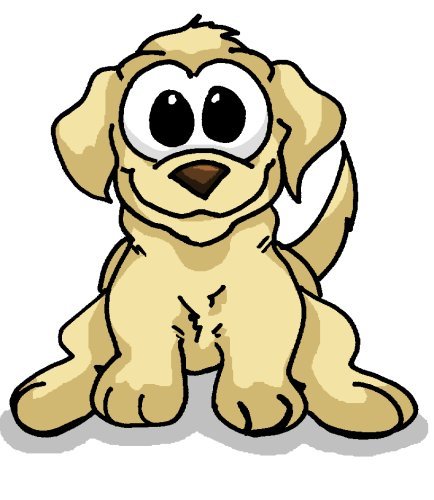 Miss Owen had 20 apples. Ash Class ate 9 of them. How many were left?
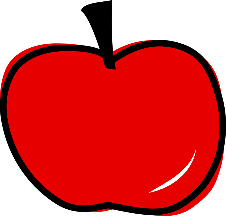 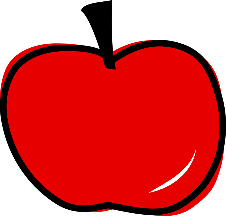 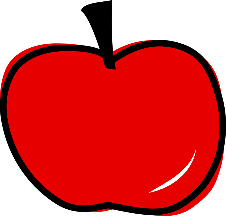 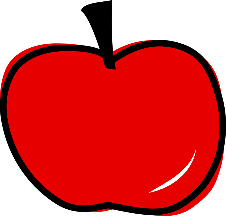 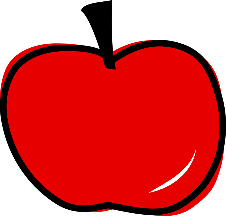 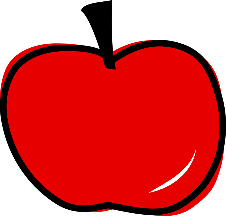 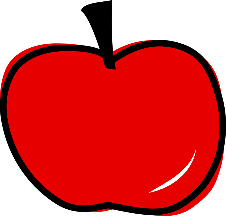 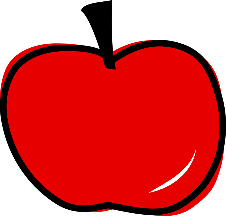 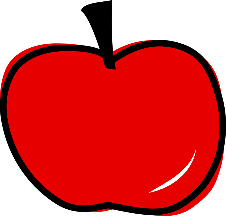 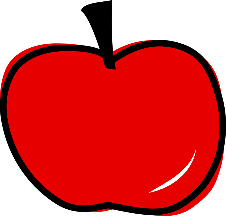 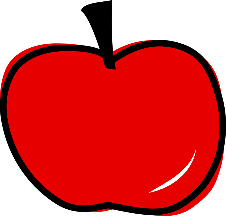 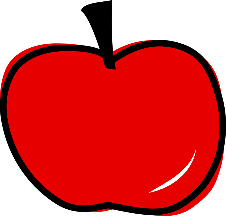 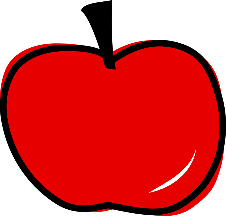 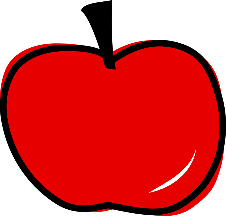 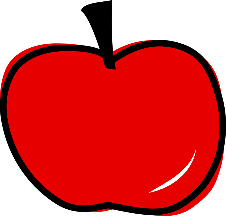 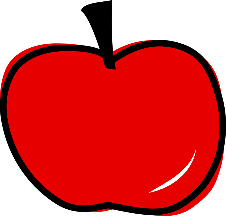 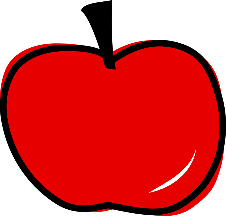 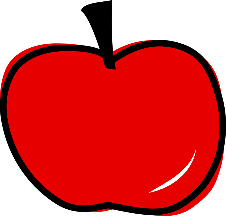 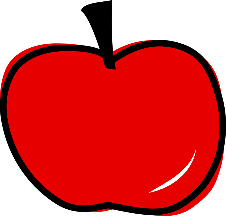 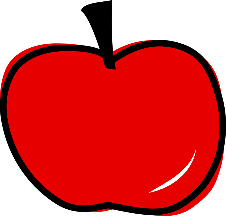 Mrs Divers had 18 bananas. Oak Class ate 10 of them. How many were left?
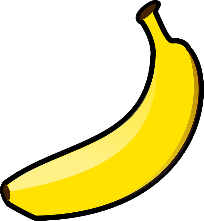 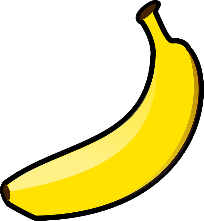 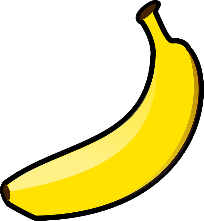 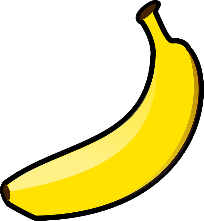 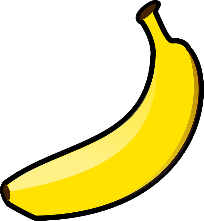 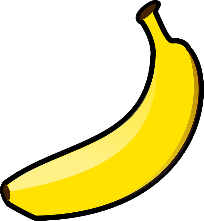 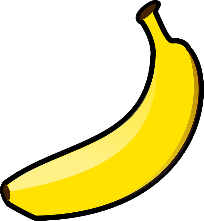 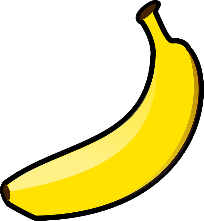 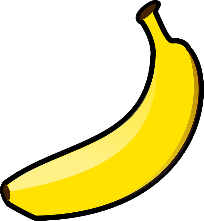 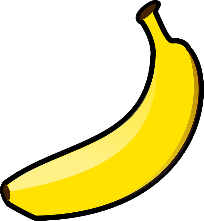 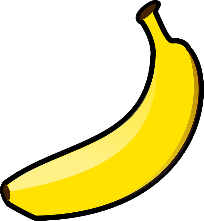 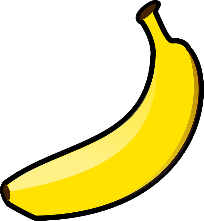 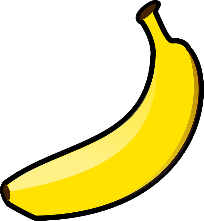 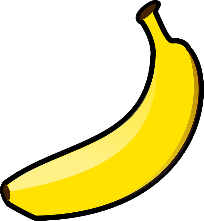 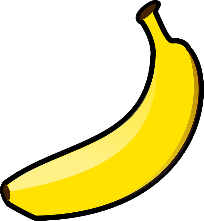 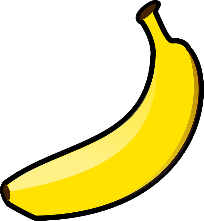 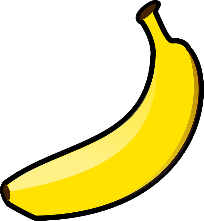 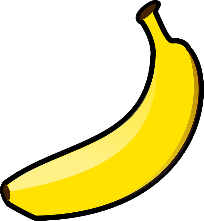 Miss Marvin had 16 pears. Beech Class ate 8 of them. How many were left?
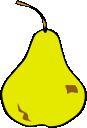 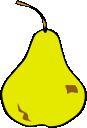 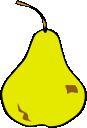 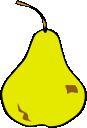 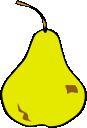 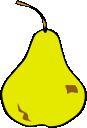 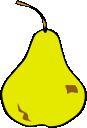 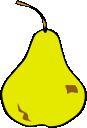 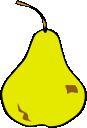 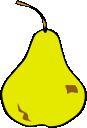 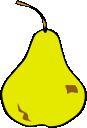 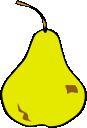 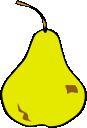 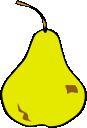 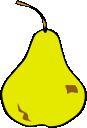 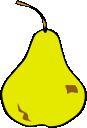 There were 14 birds in the tree. 6 flew away. How many were left?
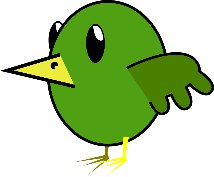 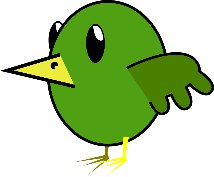 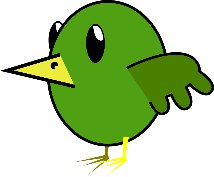 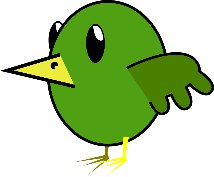 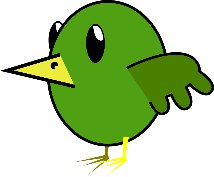 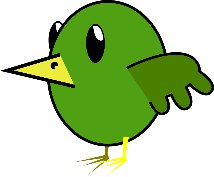 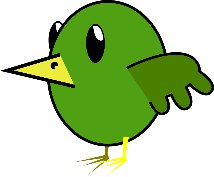 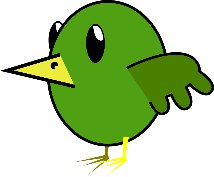 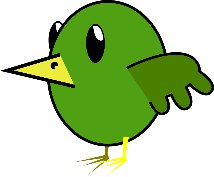 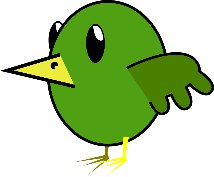 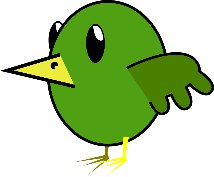 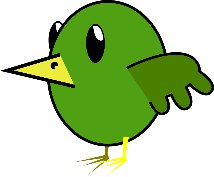 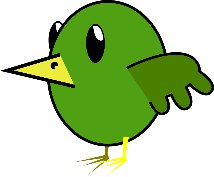 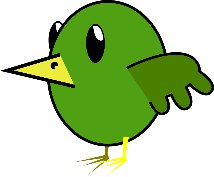 There were 13 ladybirds on the leaf. 5 flew away. How many were left?
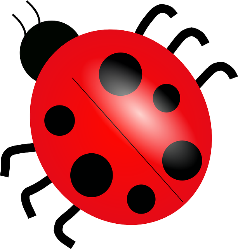 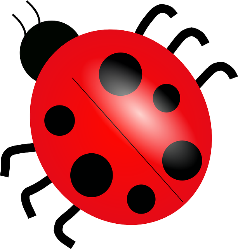 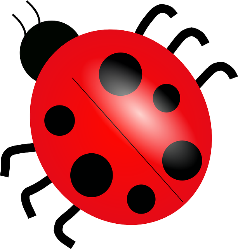 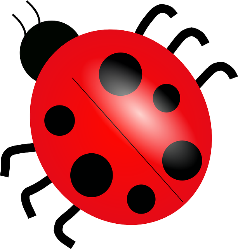 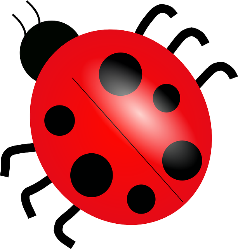 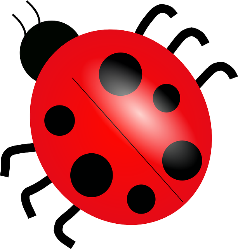 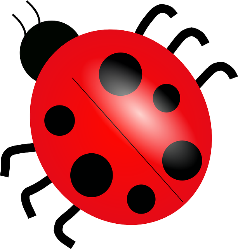 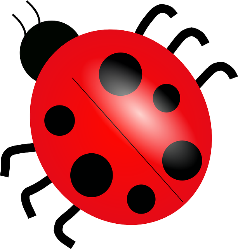 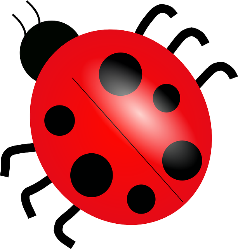 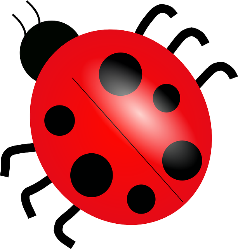 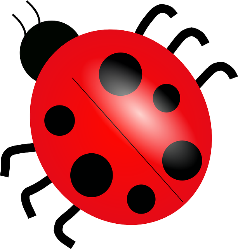 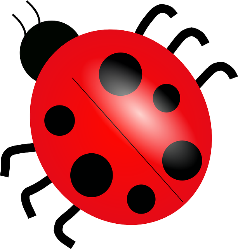 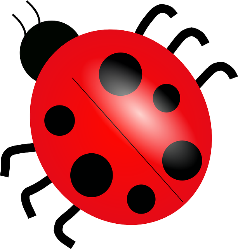